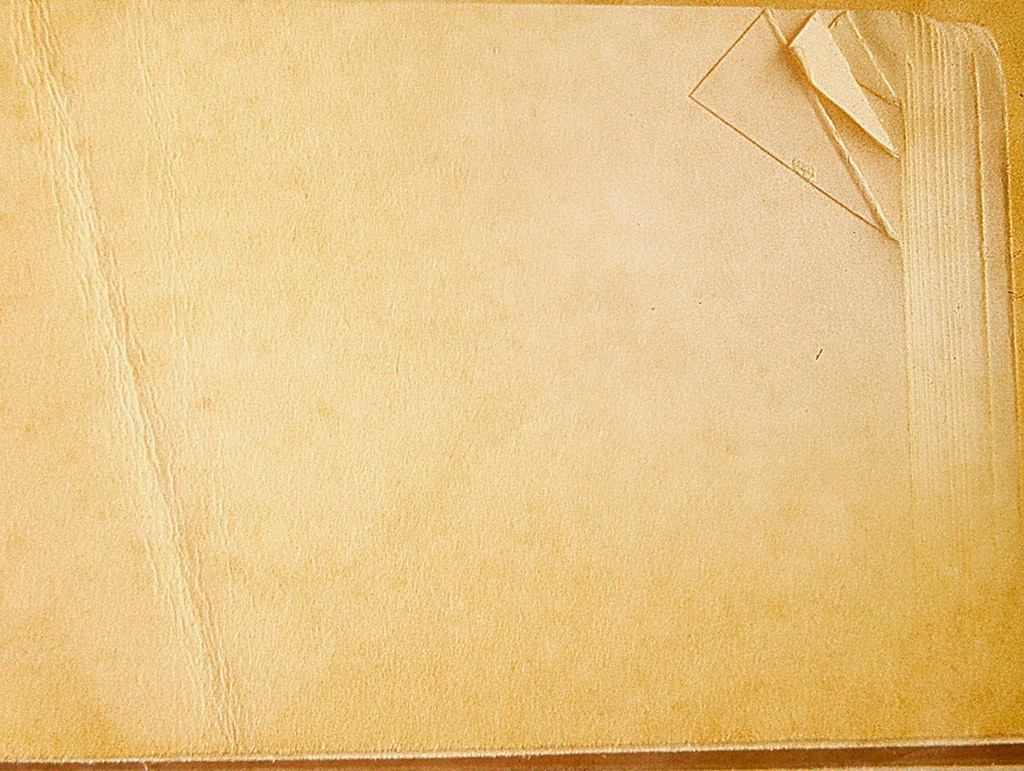 Национальные традиции российского образования и вхождение России в европейское образовательное пространство. Проблемы и перспективы.
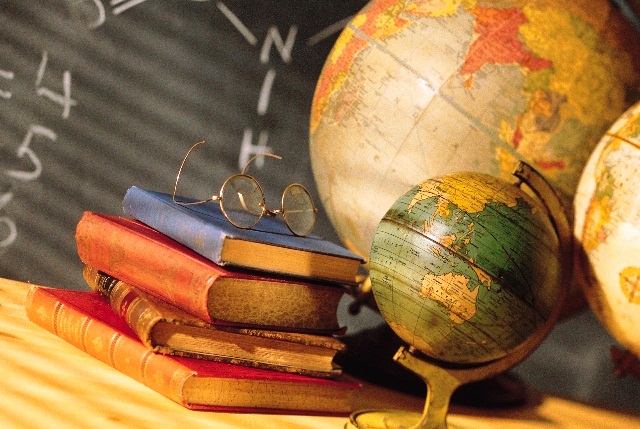 Выполнила: 
Студентка 18М группы
Менькова Наталья
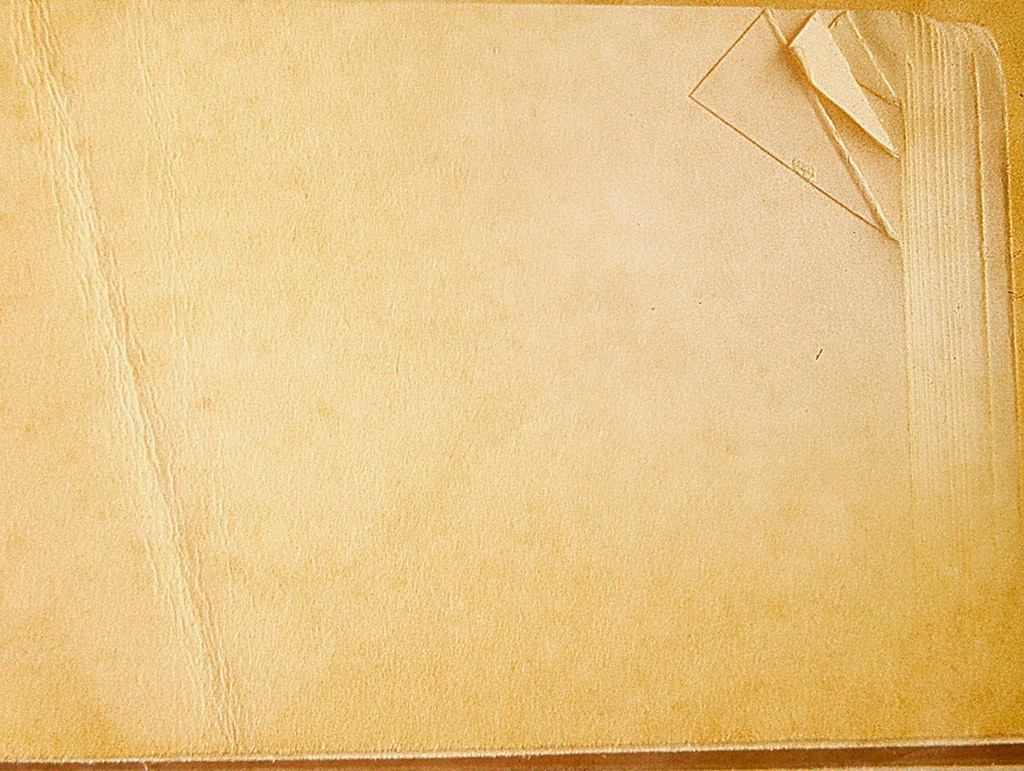 Вопрос престижности вузовского образования в России на протяжении всей российской истории претерпевал метаморфозы…
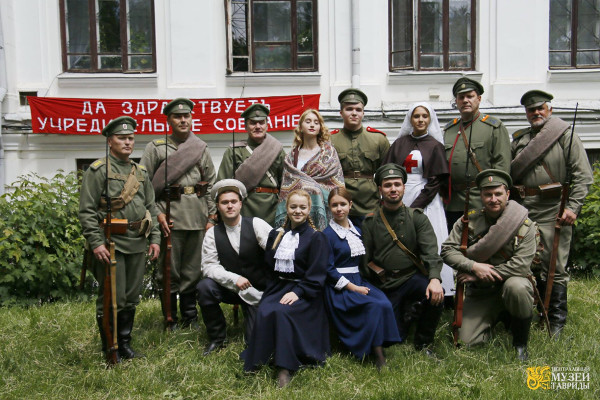 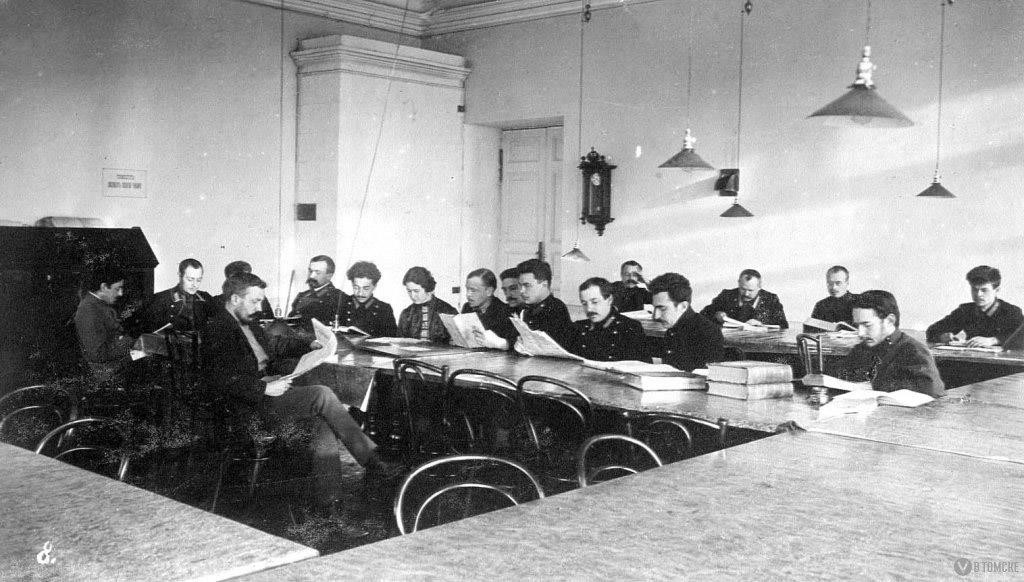 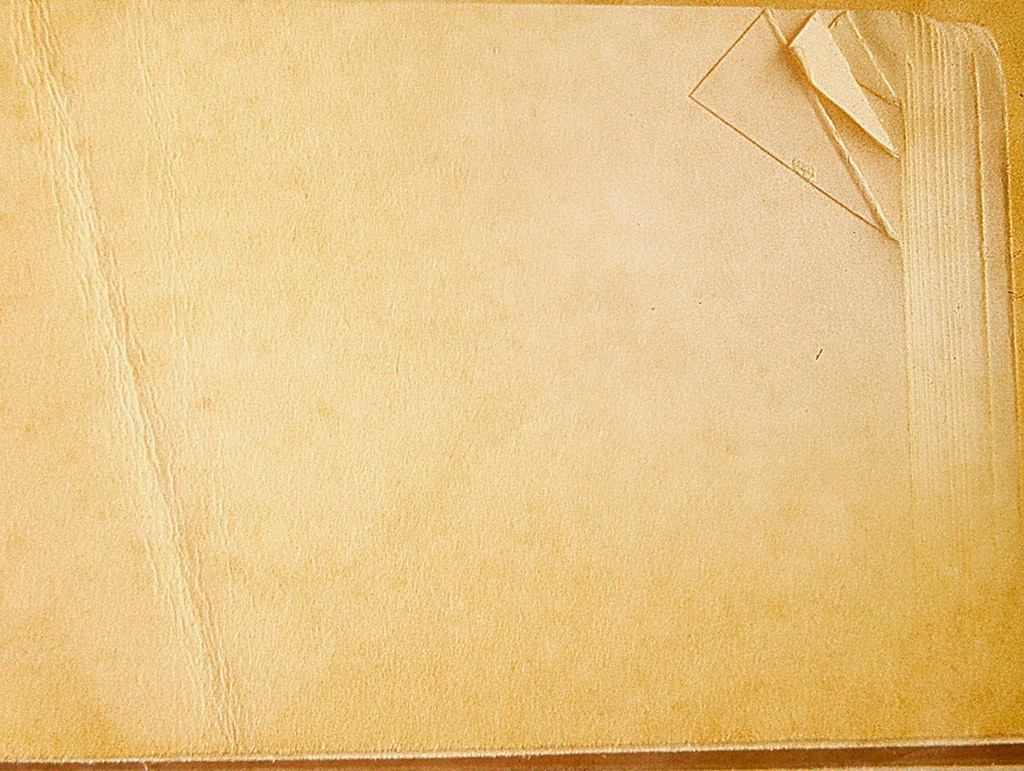 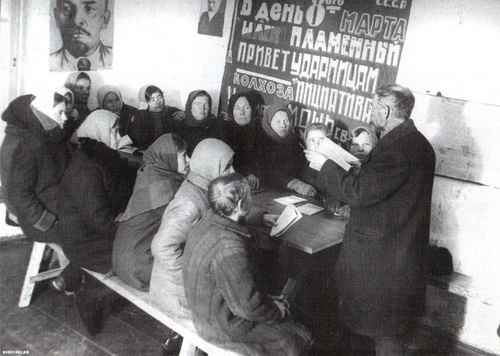 После 1917 года в России утвердилась идея обязательного образования.
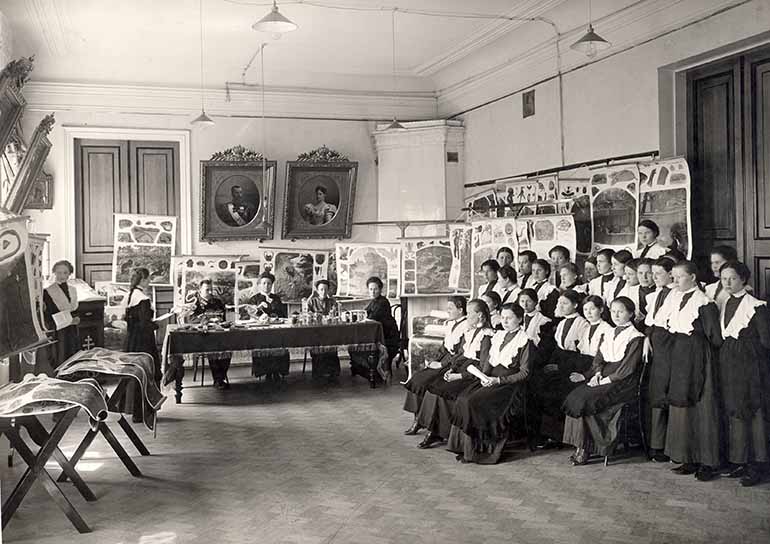 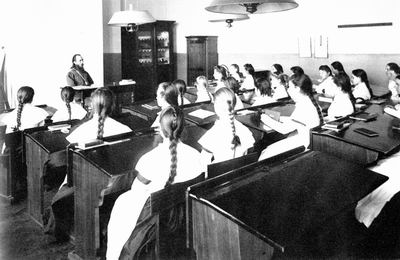 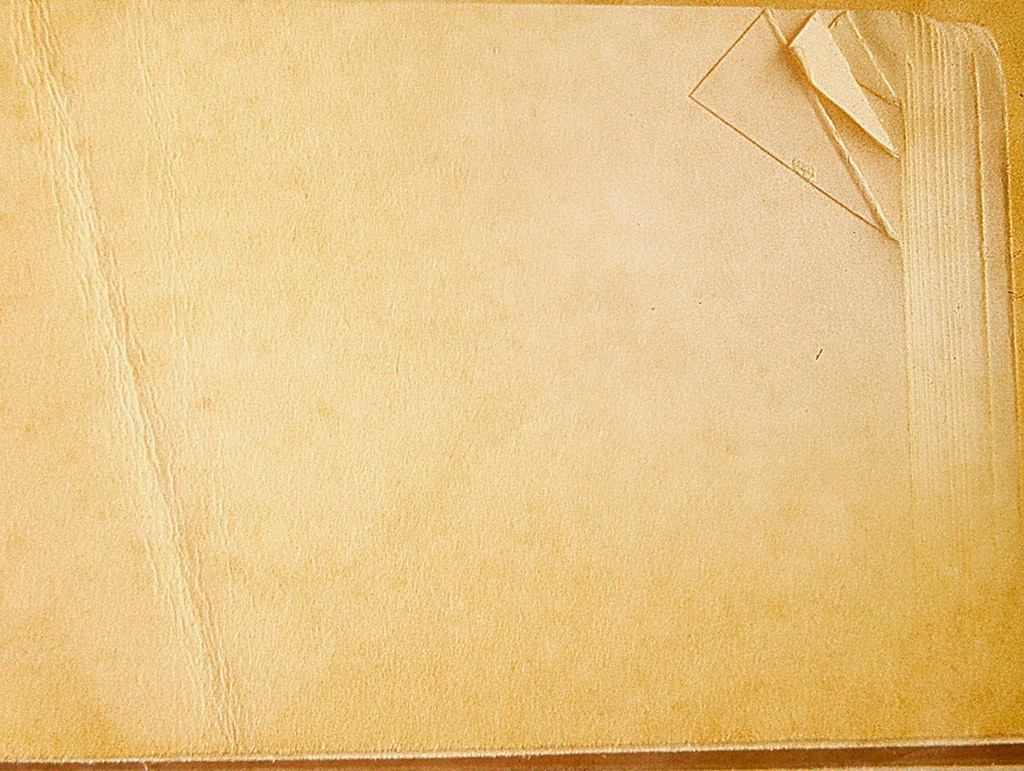 Как отмечает О. Чередник, процессы 80-х годов обнажили противоречия системы высшего образования, несоответствие воспроизводства и уровня подготовленности образованных людей потребностям общества.
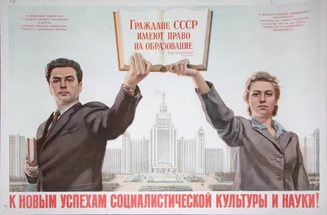 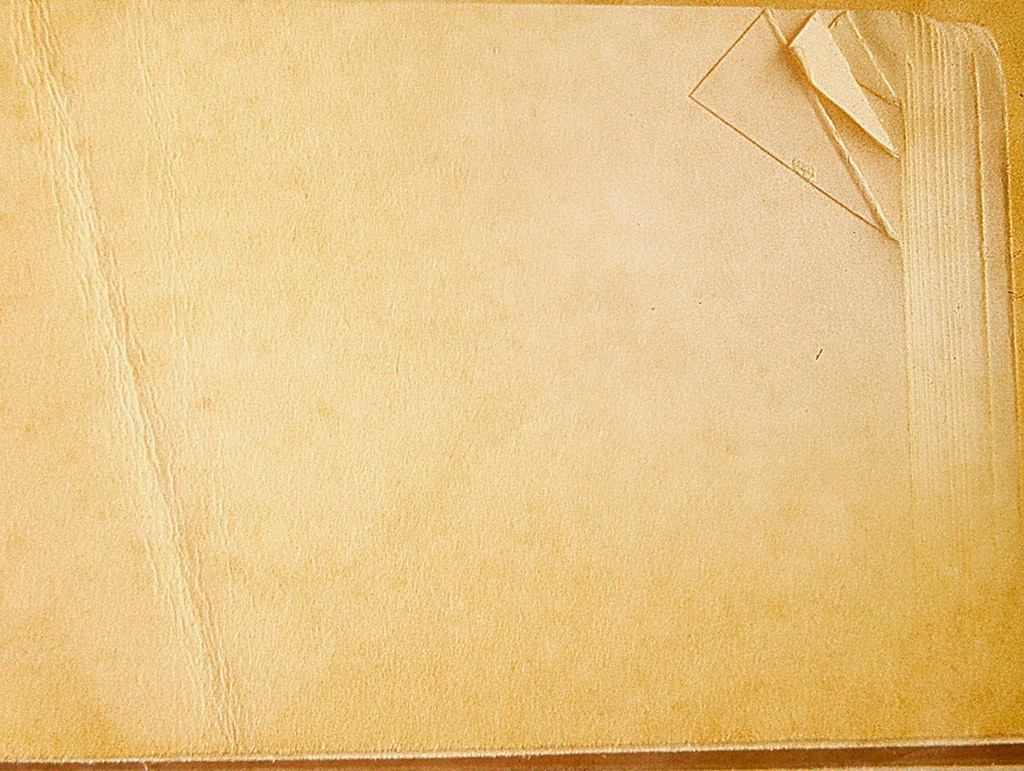 В  последние годы одной из наиболее острых социальных проблем развития российского высшего образования является включение его в единое европейское образовательное пространство.
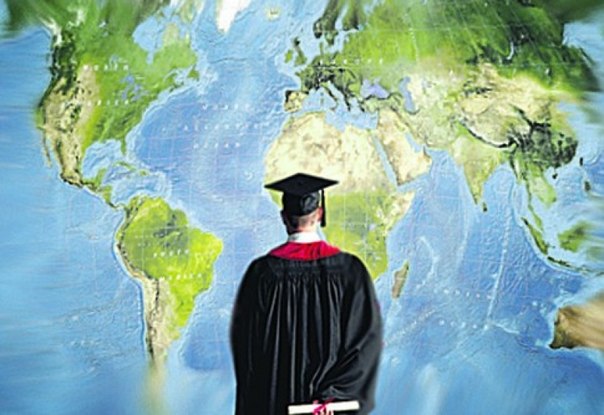 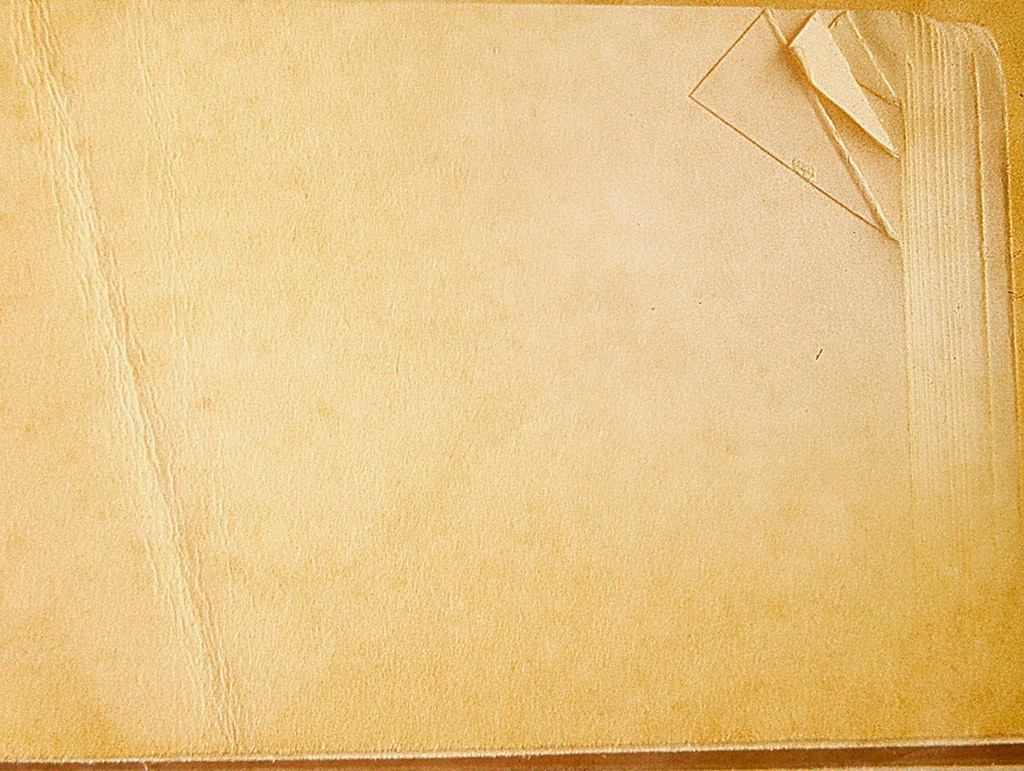 Один из принципов Болонского процесса  означает введение в систему высшего образования двухуровневой структуры – бакалавриата и магистратуры.
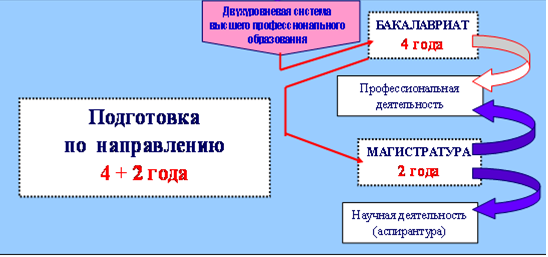 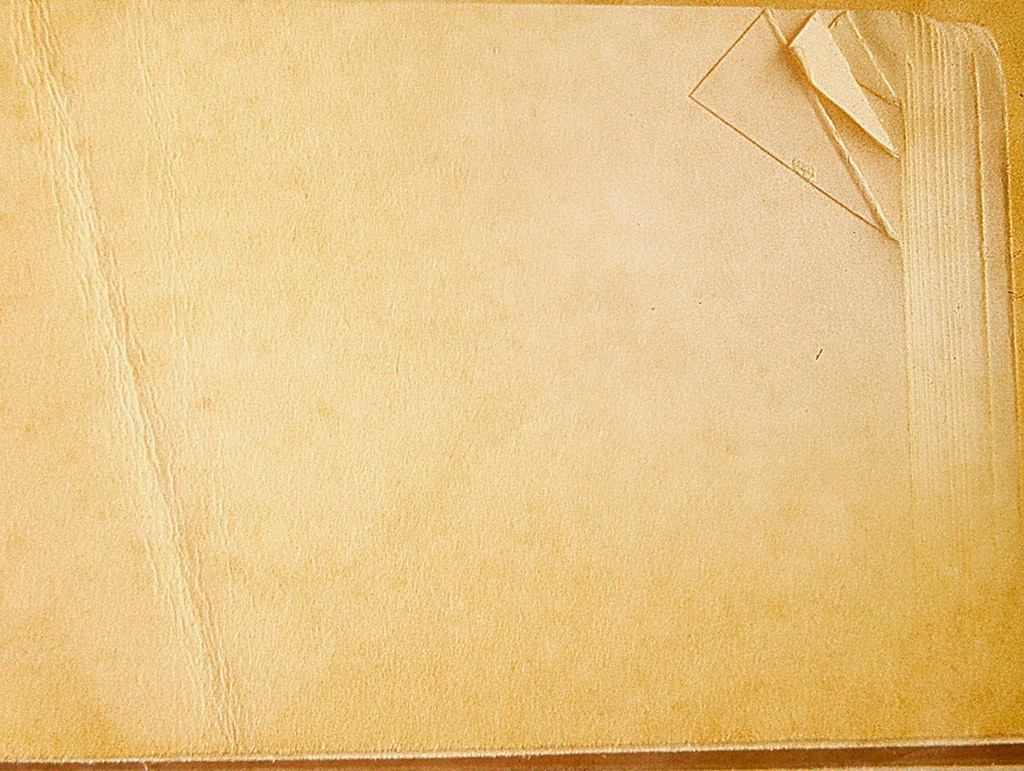 Участники Болонского процесса обязаны выполнить ряд условий: 
ввести многоуровневую систему высшего образования;
поощрять мобильность студентов и преподавателей; 
осуществлять совместные образовательные программы и практиковать выдачу двойных или совместных дипломов по завершению обучения, а также Европейского приложение к диплому как средство уравнивания прав выпускников вузов разных стран, в том числе и на рынке труда; использовать академические кредиты европейского образца ECTS (European Credit Transfer System) и другие.
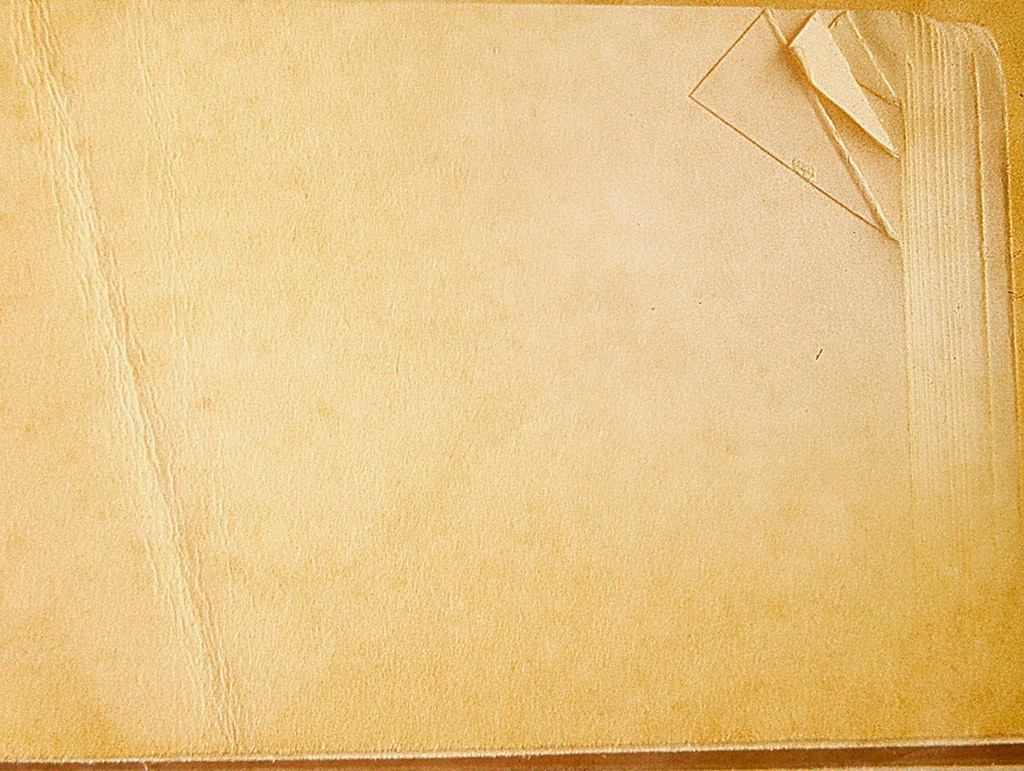 Особенно сложная задача интеграционного процесса – введение упомянутой ECTS.
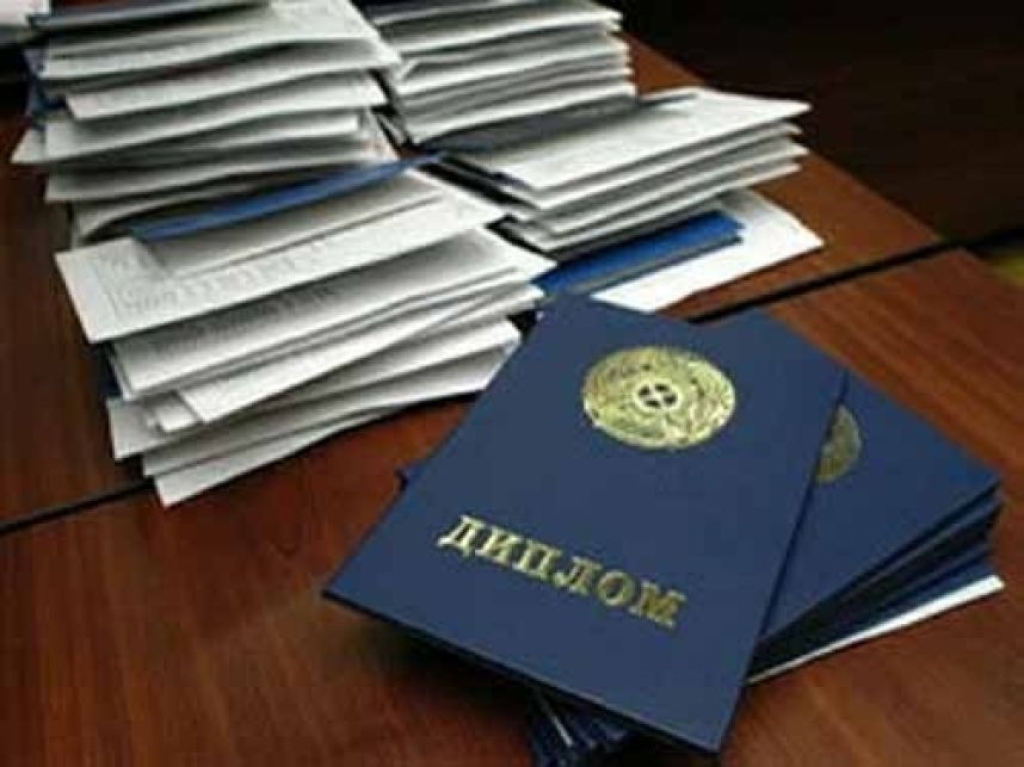 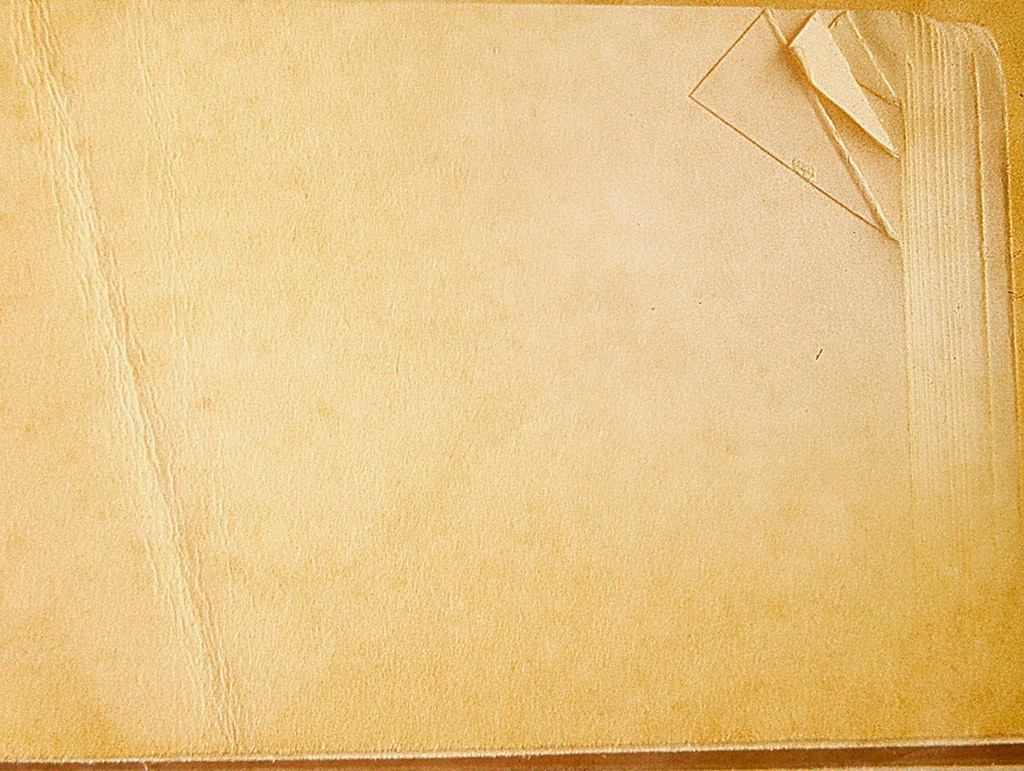 Университетские программы должны быть совместимы и ориентированы на европейский рынок труда, предоставляя возможность трудоустройства с учётом перспективы обучения в течение всей жизни.
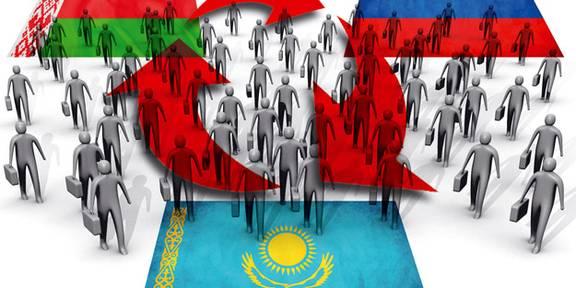 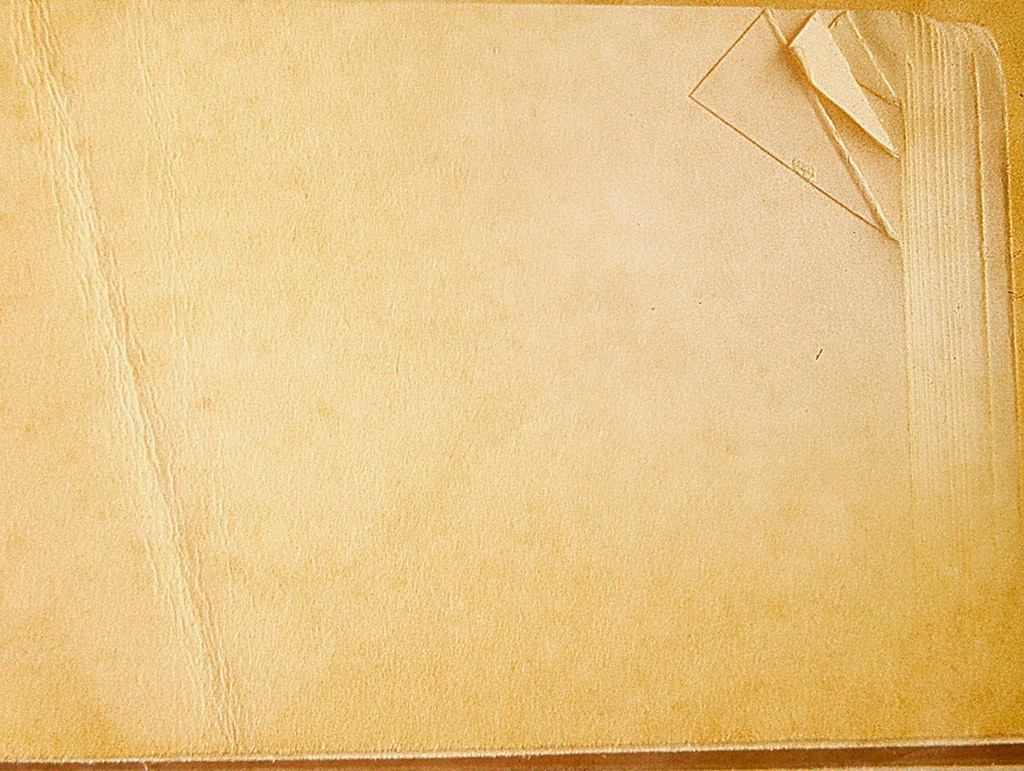 Формирование единого европейского образовательного пространства – проблема исключительно сложная, многоплановая. Не случайно некоторые европейские элитарные вузы (Кембридж, Парижский институт политических наук и т.д.) отказались участвовать в этом процессе.
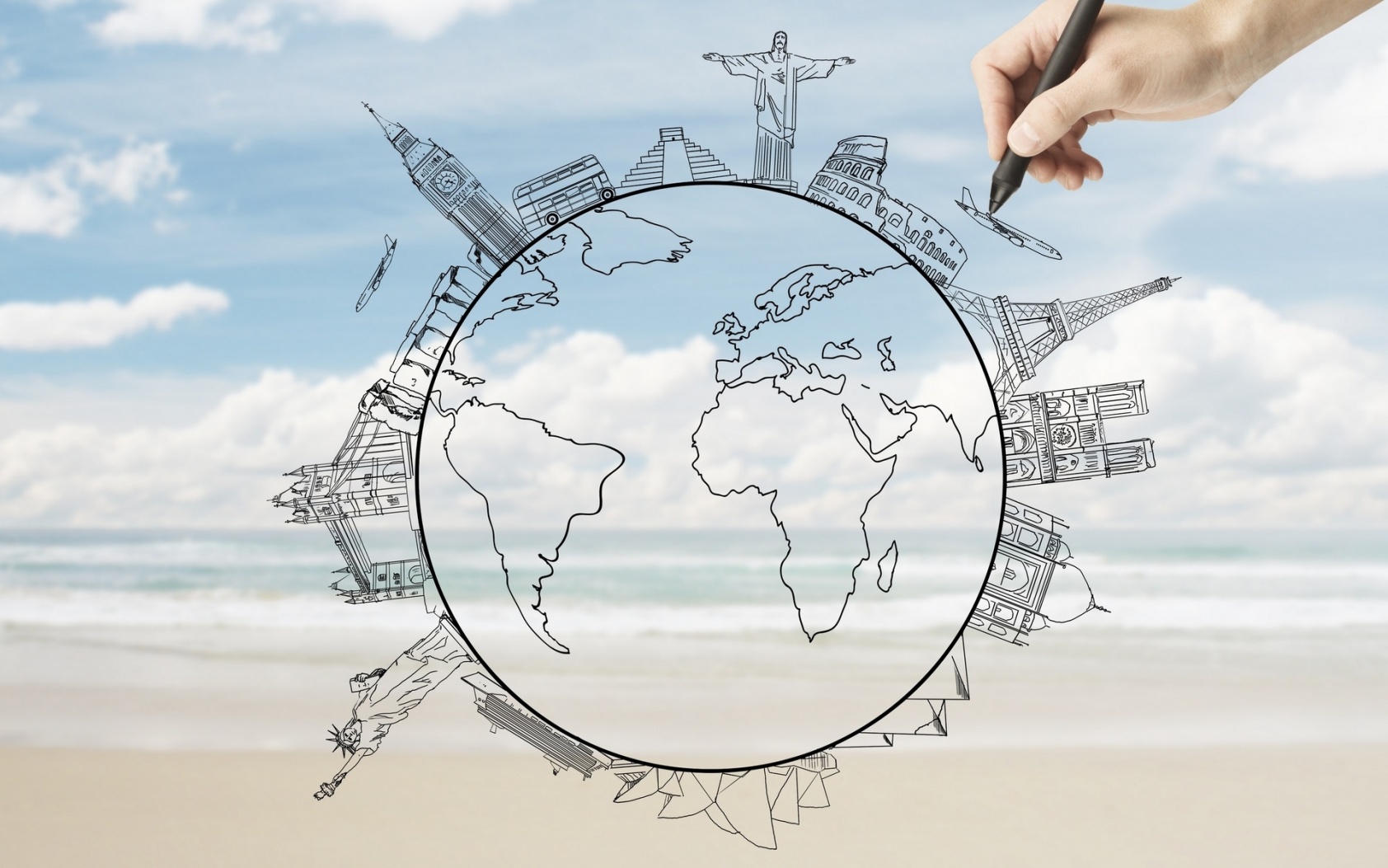 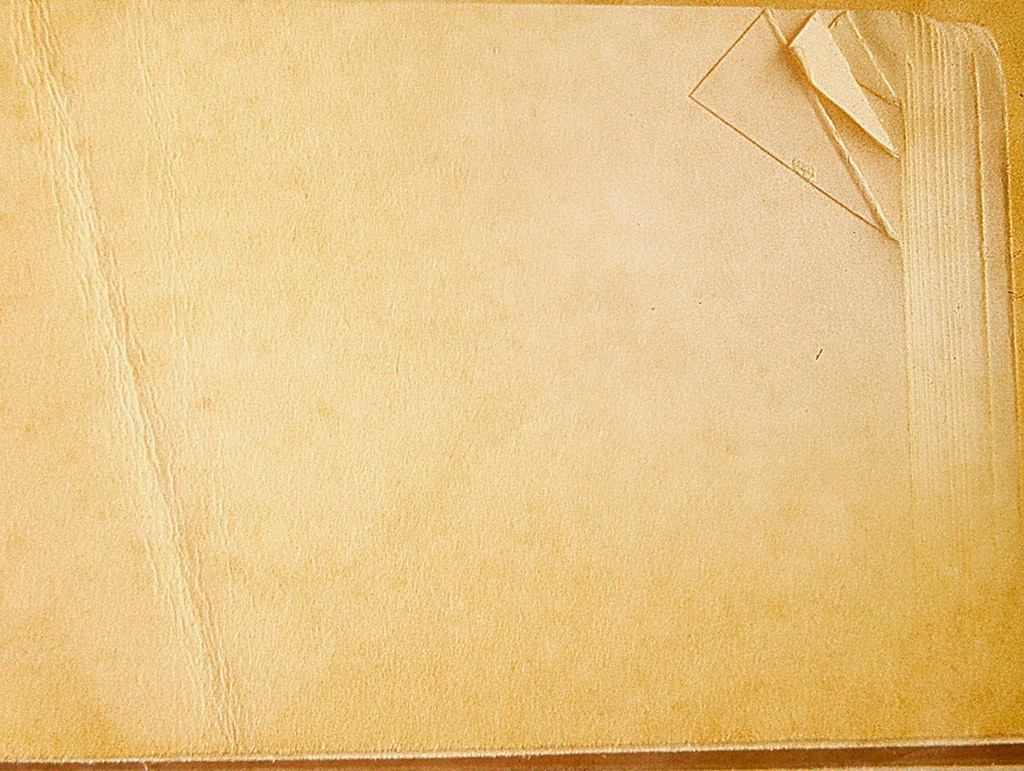 Вхождение в европейское пространство -  
коренная ломка всей системы образования…
Минус.«Сможем ли мы применить в России эту систему в массовом масштабе?»
Плюс – конвертируемость дипломов…
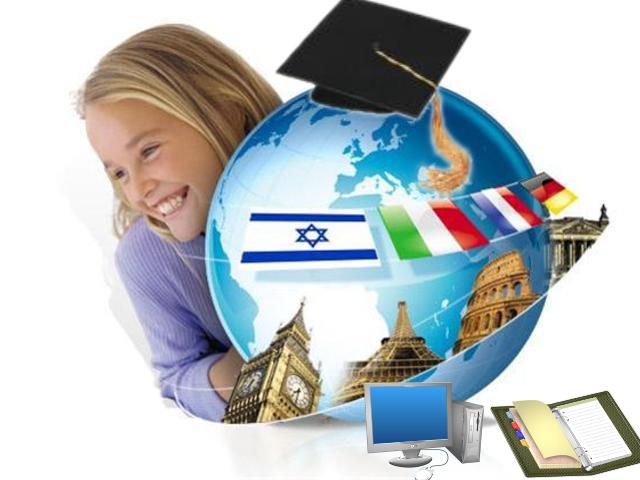 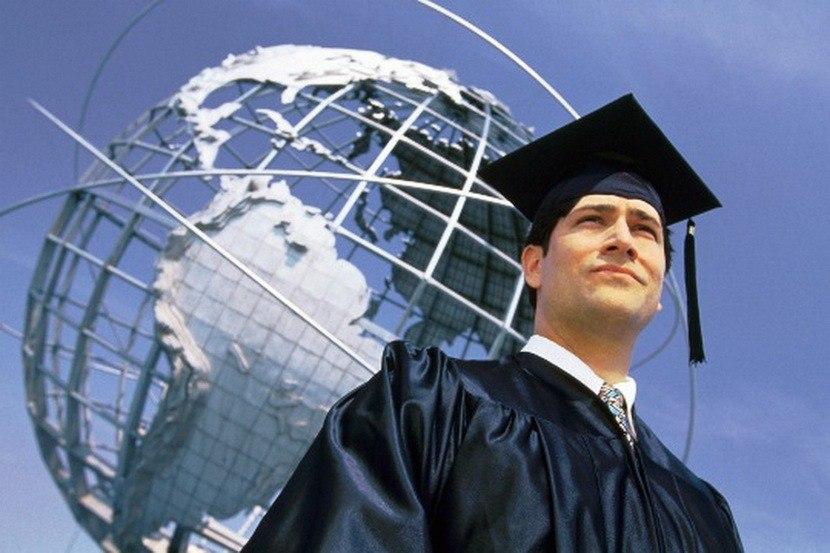 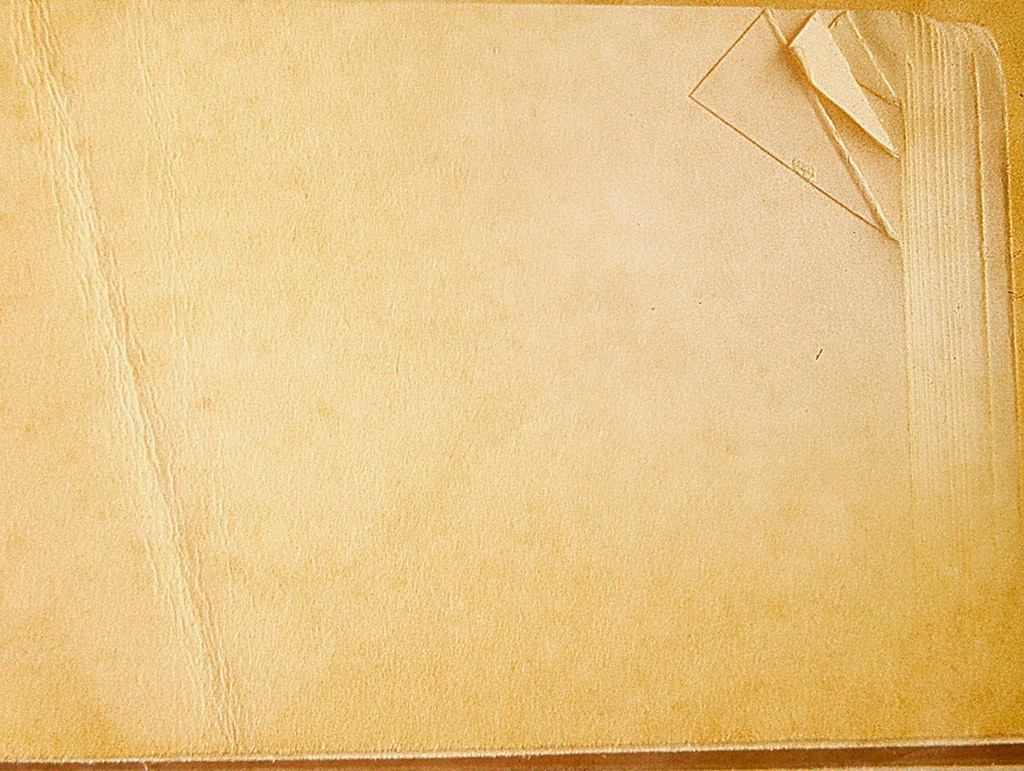 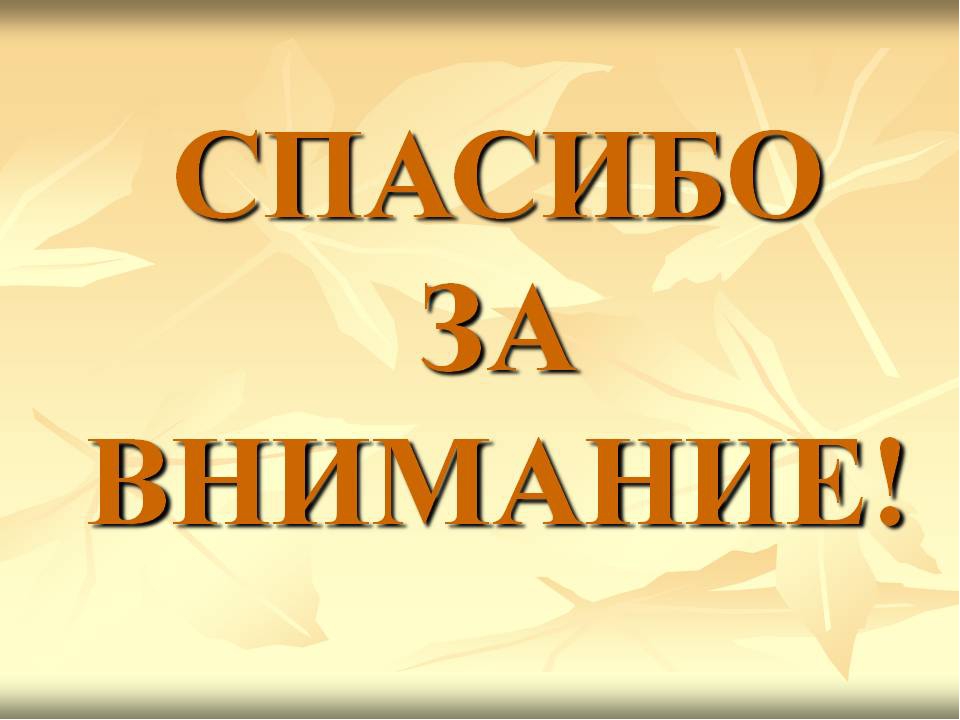